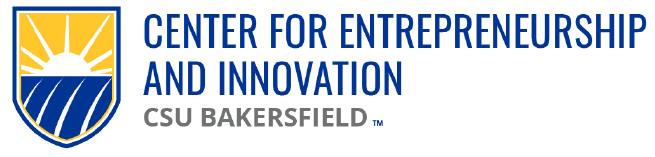 CSUB Entrepreneurship & INNOVATION Programs
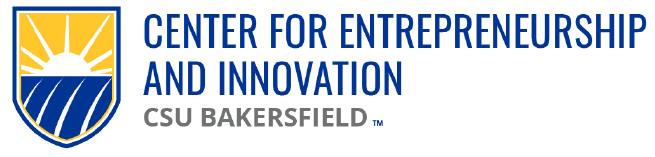 OVERVIEW of programs
Venture Accelerator

Aerospace Innovation Program

New Programs

Founders Club

Continuing Ed Expansion

Student Entrepreneurship Club Relaunch
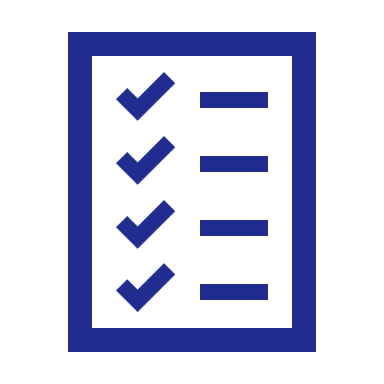 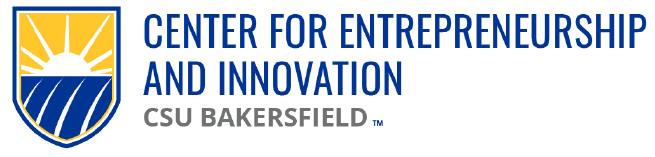 2022-2023 accelerator Metrics
15 new business starts

$150k in seed stage investment (personal funds and f&f investors)

$300k in CalSeed grant funding

$600k in annualized revenue growth
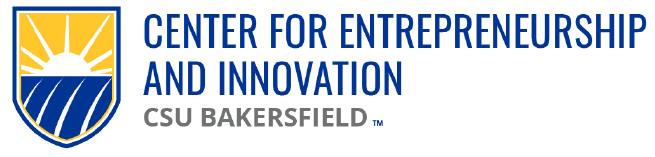 2022-2023 accelerator Metrics
7.75 FTE jobs created

3 patent filings in process

3 copyright filings in process
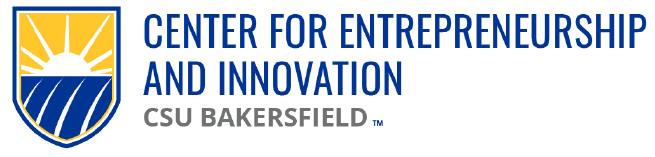 Campus Aerospace recruiting
Nearly 200 interested computer science and electrical engineering students

Faculty expertise in:

Digital modeling

Machine Learning & AI

Microgrids & Renewable Energy

Fluid Dynamics
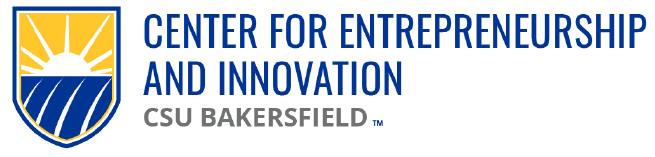 Aerospace r&D projects
Drone & Laser Technology (Navy)

Satellite Thruster Sustainable Fuel Technology (Air Force)

Hypersonic Vehicle Surfaces (NASA)

Nanoparticle Modeling for Composite Materials (CSUB Faculty) 

And More!
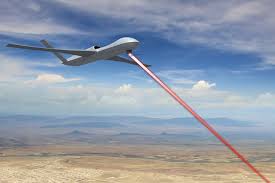 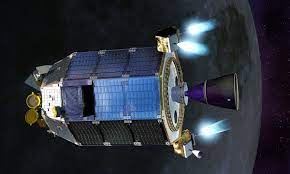 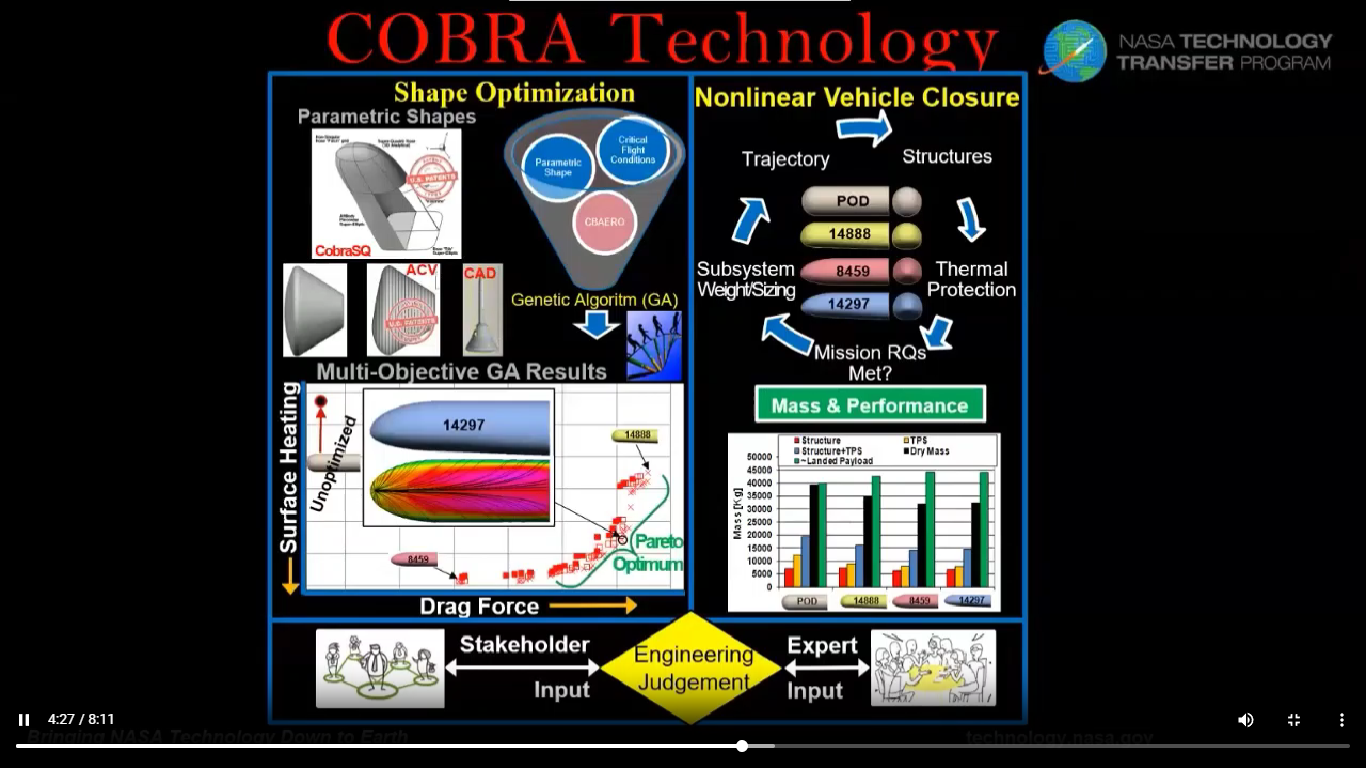 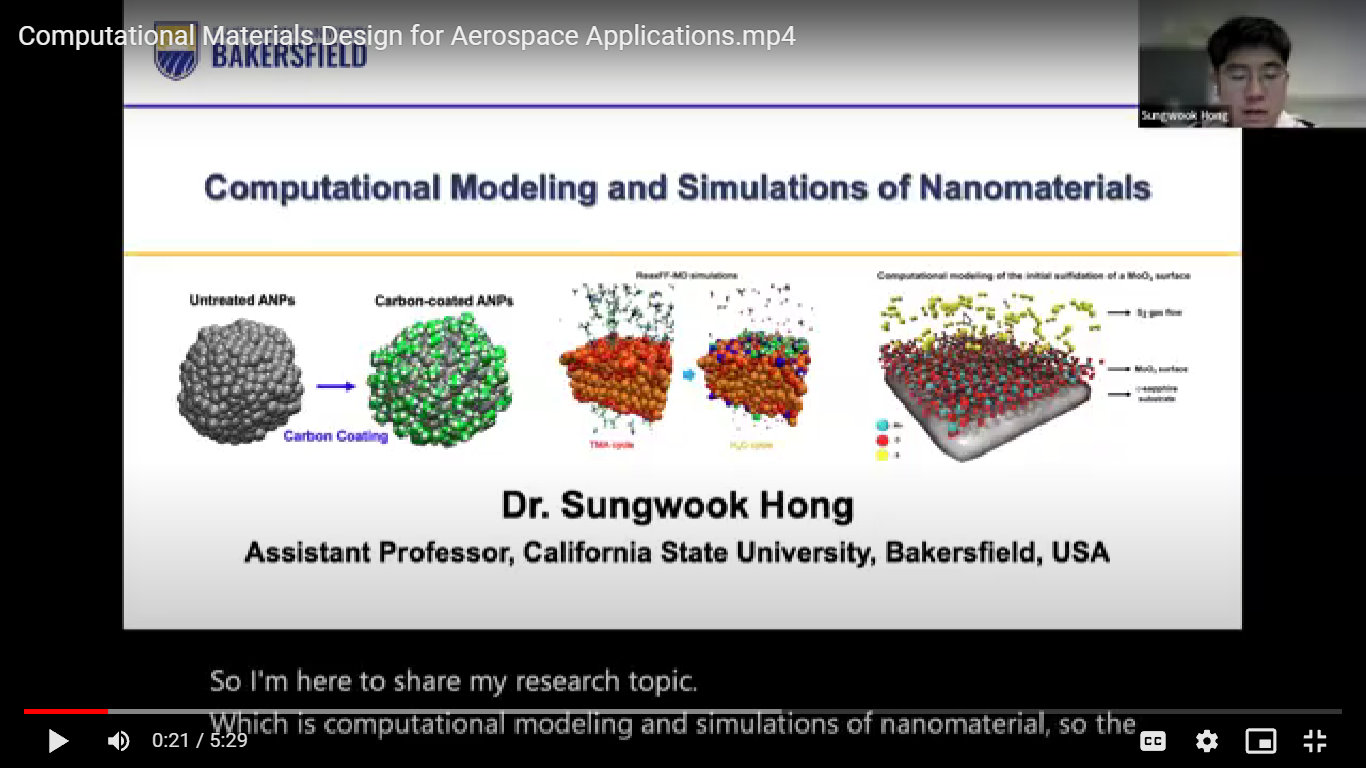 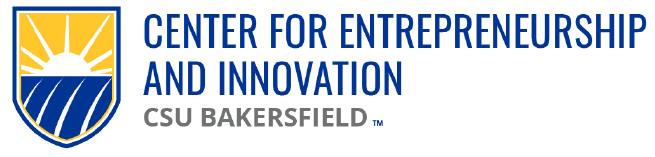 2023-2024 Goals
Accelerator

$200k+ seed funding

$750k+ revenue growth

$400k+ grant funding

$100k+ loan funding

$100k+ angel capital funding

10 FTE jobs created

4+ patents/copyrights/trade secrets filed or contractually protected
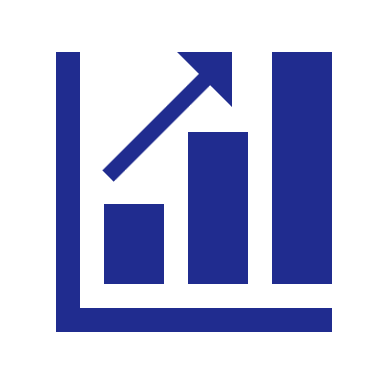 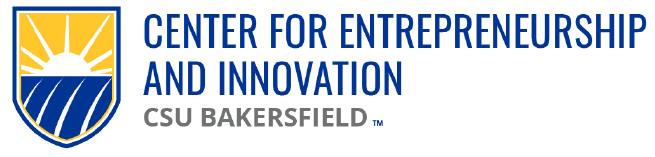 2023-2024 Goals
Aerospace R&D

5+ projects

2+ FTE CSUB engineering student hires




Energy & Agriculture R&D

2+ projects

1+ FTE CSUB engineering student hires
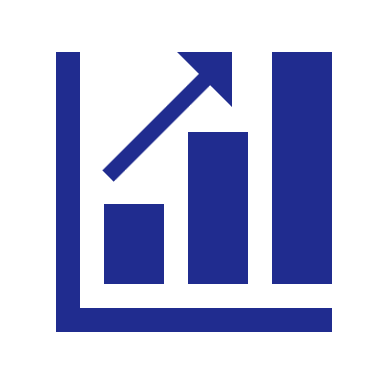 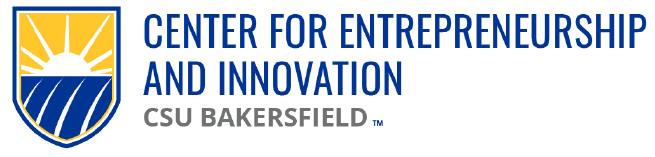 2023-2024 Goals
Founders Club



Founders League top 9 “playoff” pitch competition during Global Entrepreneurship Week (Nov. 13-17, 2023)


Participation by top CSUB venture teams in CSU-wide Sunstone Capital pitch competition (Spring 2024)
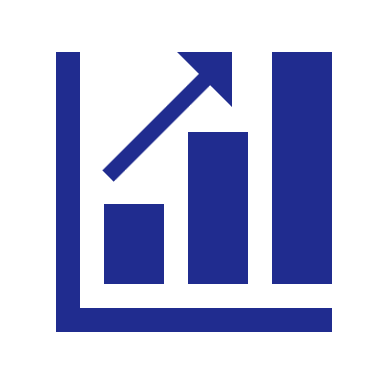 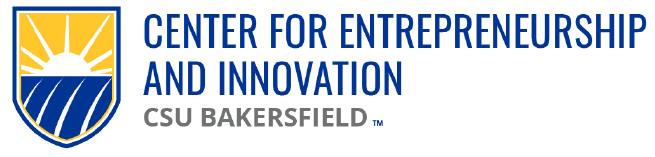 2023-2024 Goals
Continuing Ed Program Expansion


10+ high-impact training modules

100+ participants



Student Entrepreneurship Club Relaunch

Bi-weekly meetings

Quarterly speaker panels

100+ active members
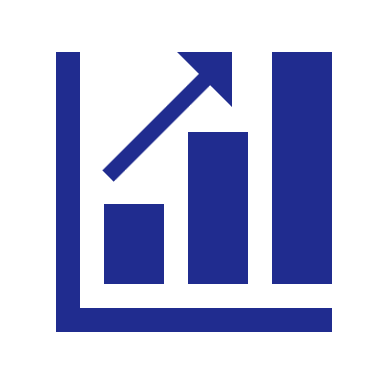